ZJU-CHINA IGEM Project Introduction
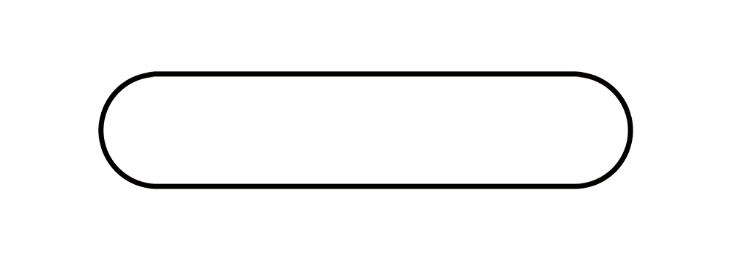 Gao Jiahao
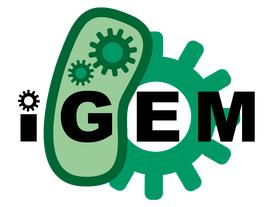 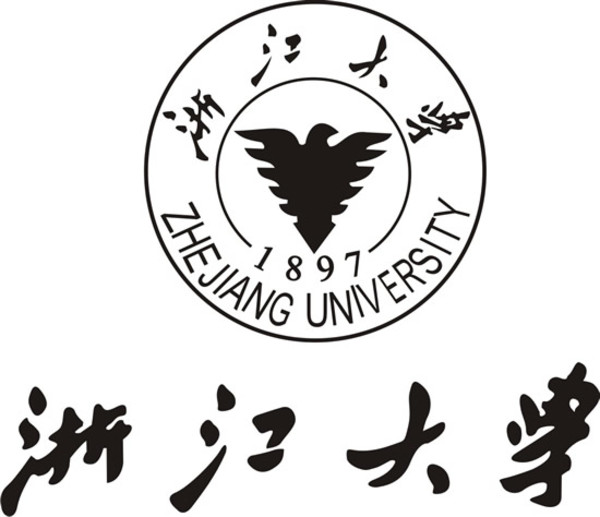 ZJU-CHINA-2015
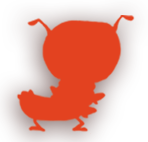 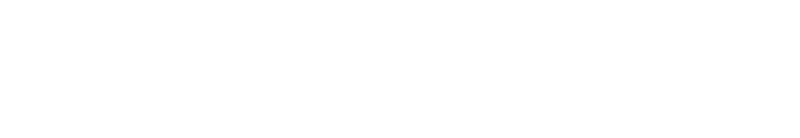 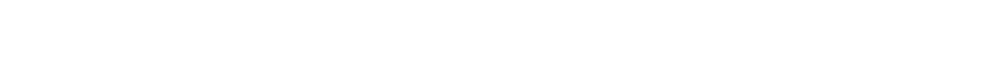 Avermectin
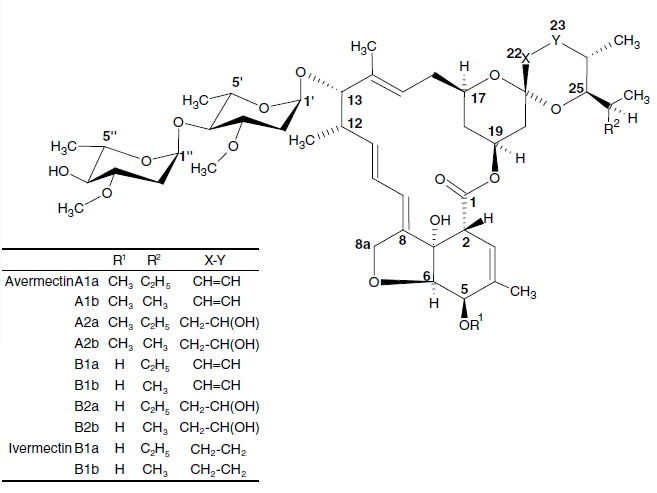 Expression of three key protein in the synthetic pathway
E.Coli transfer the shuttle plasmid to Streptomyces
Toxic Protein
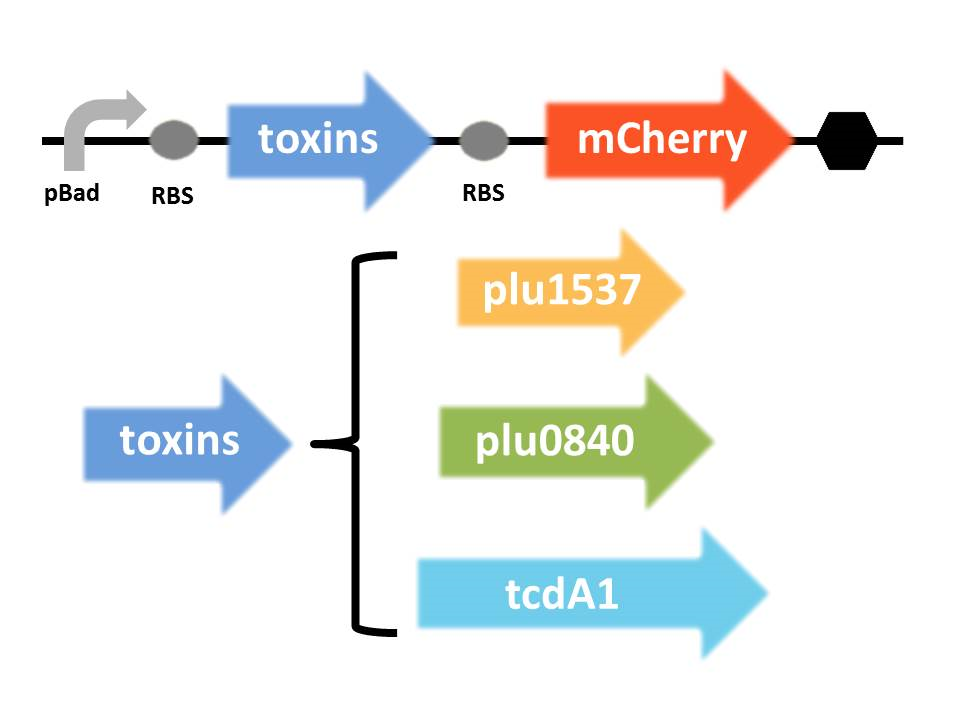 Predicted toxic protein from Photorhabdus luminescens TT01
Cellulose Nano Crystal Coating
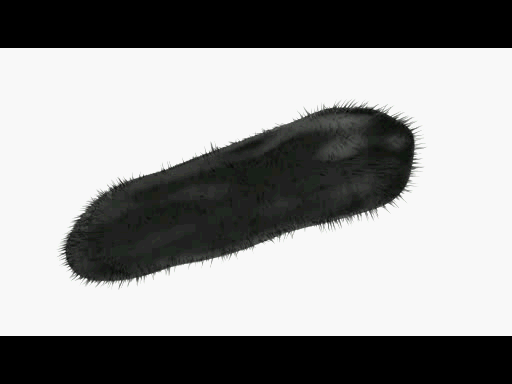 Device
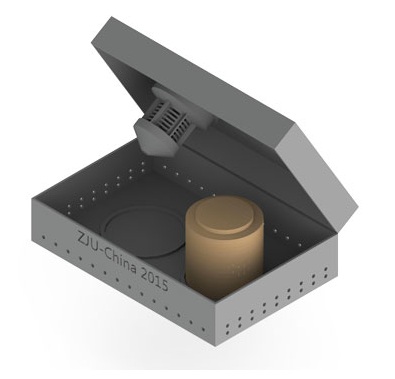 Attract

Protect the environment

Effectiveness

···
ZJU-CHINA-2015
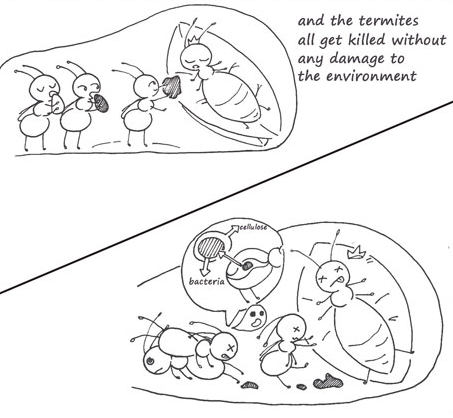 ZJU-CHINA-2014
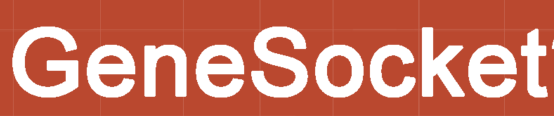 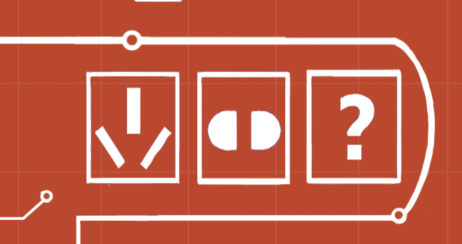 Bistable Switch
Effect:
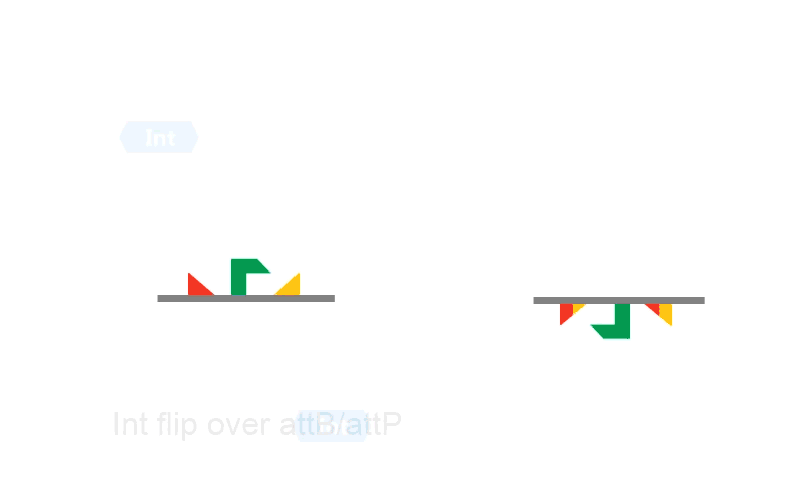 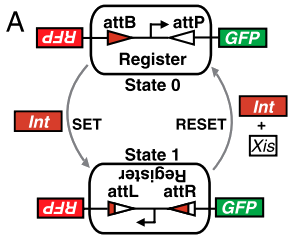 λ Red
Effect:
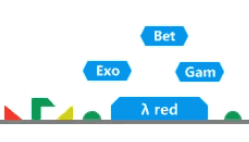 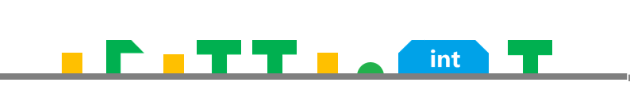 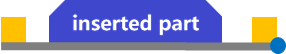 Full system
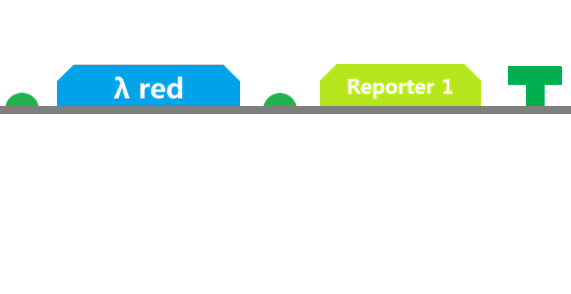 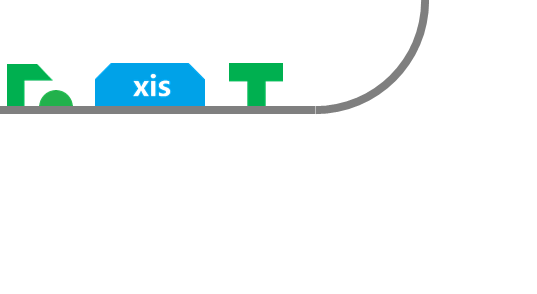 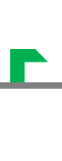 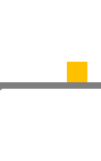 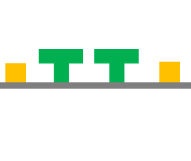 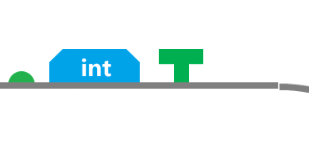 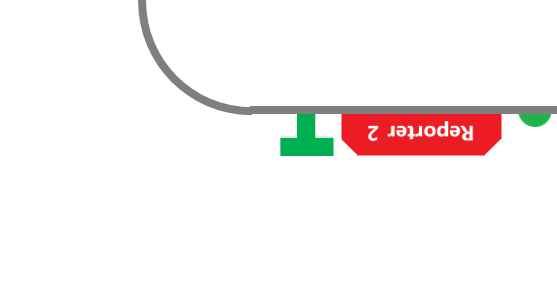 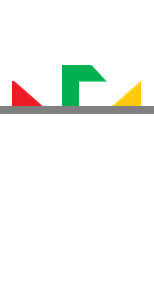 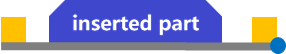 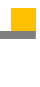 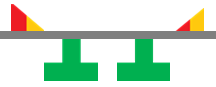 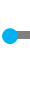 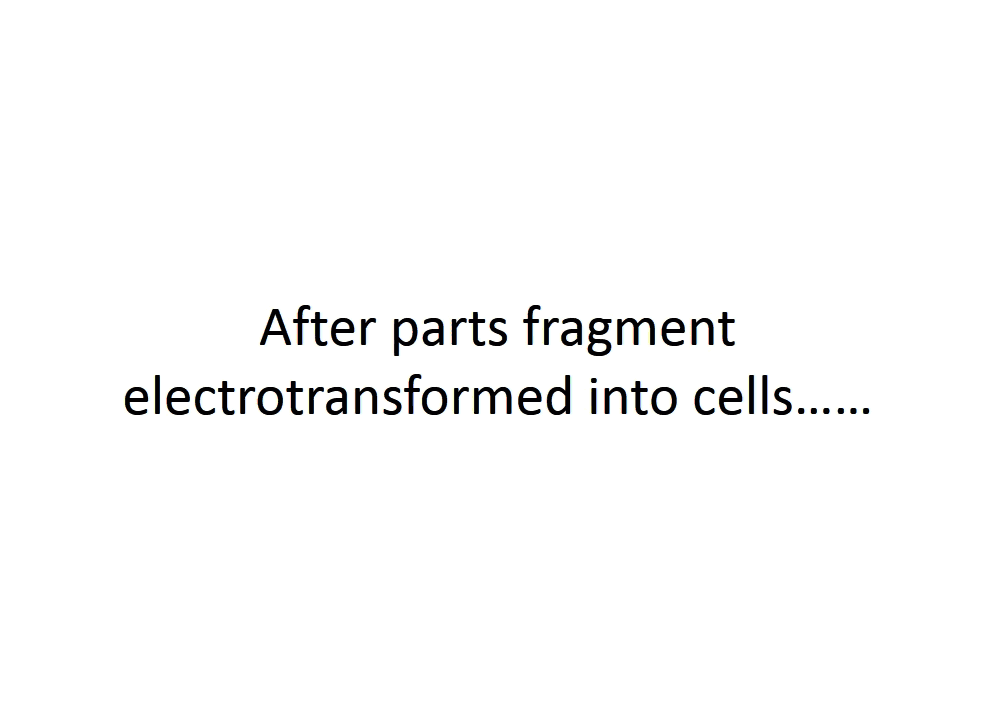 ZJU-CHINA-2014
ZJU-CHINA-2014
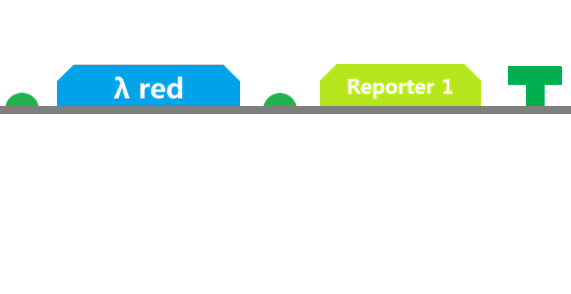 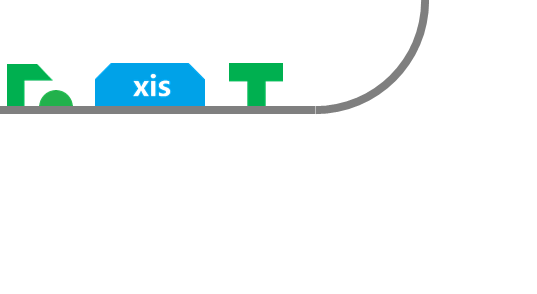 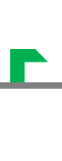 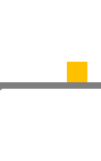 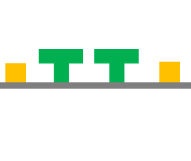 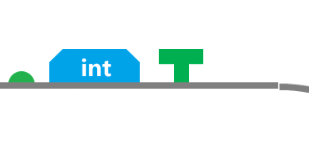 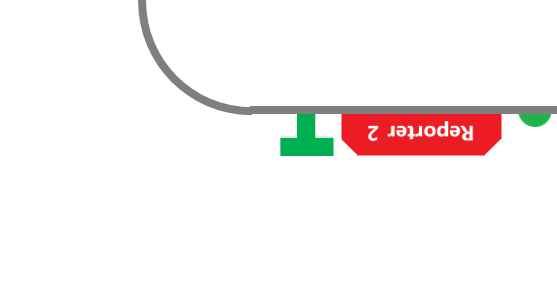 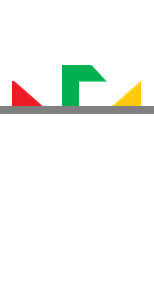 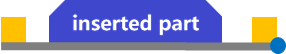 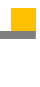 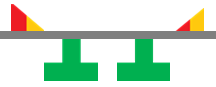 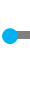 ZJU-CHINA-2013
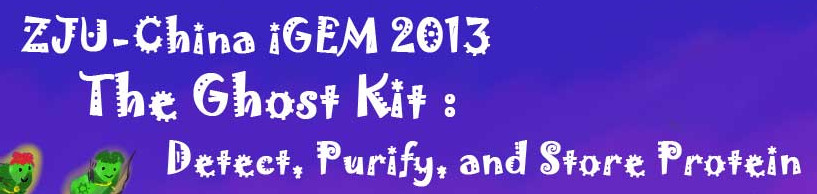 Bacterial ghost
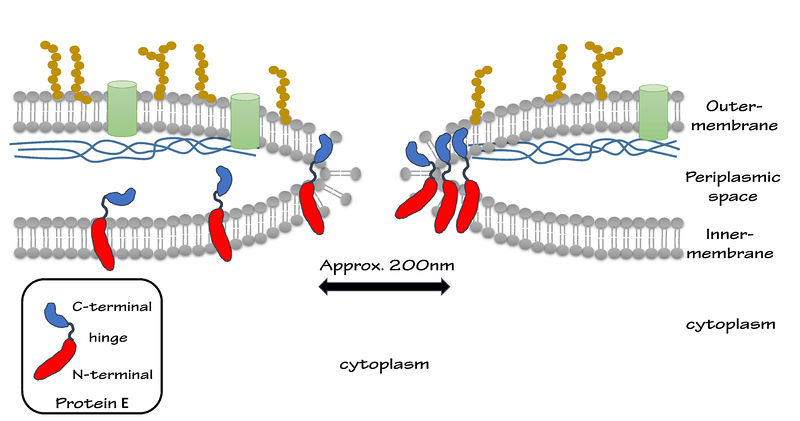 Form holes for protein entrance
Keep periplasmic unchanged
Aptamer
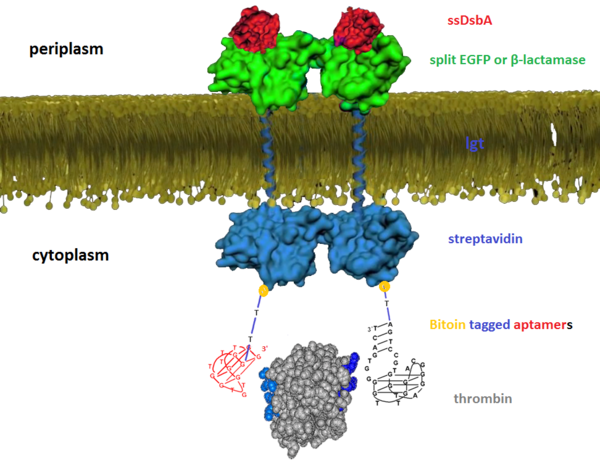 ssDsbA is periplasm signal
Fusing protein
Protein carrier
ZJU-CHINA-2012
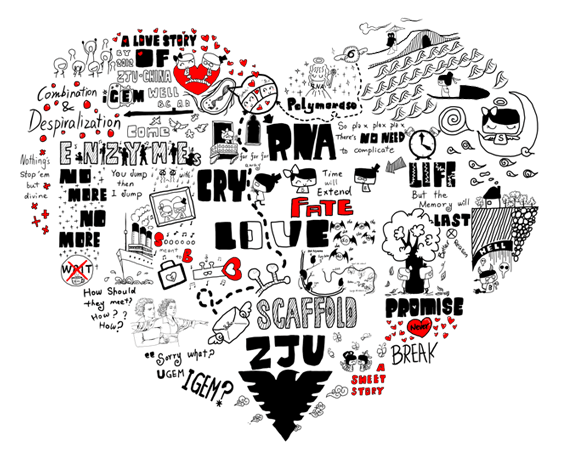 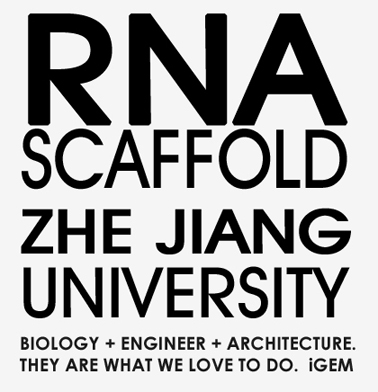 RNA Scaffold
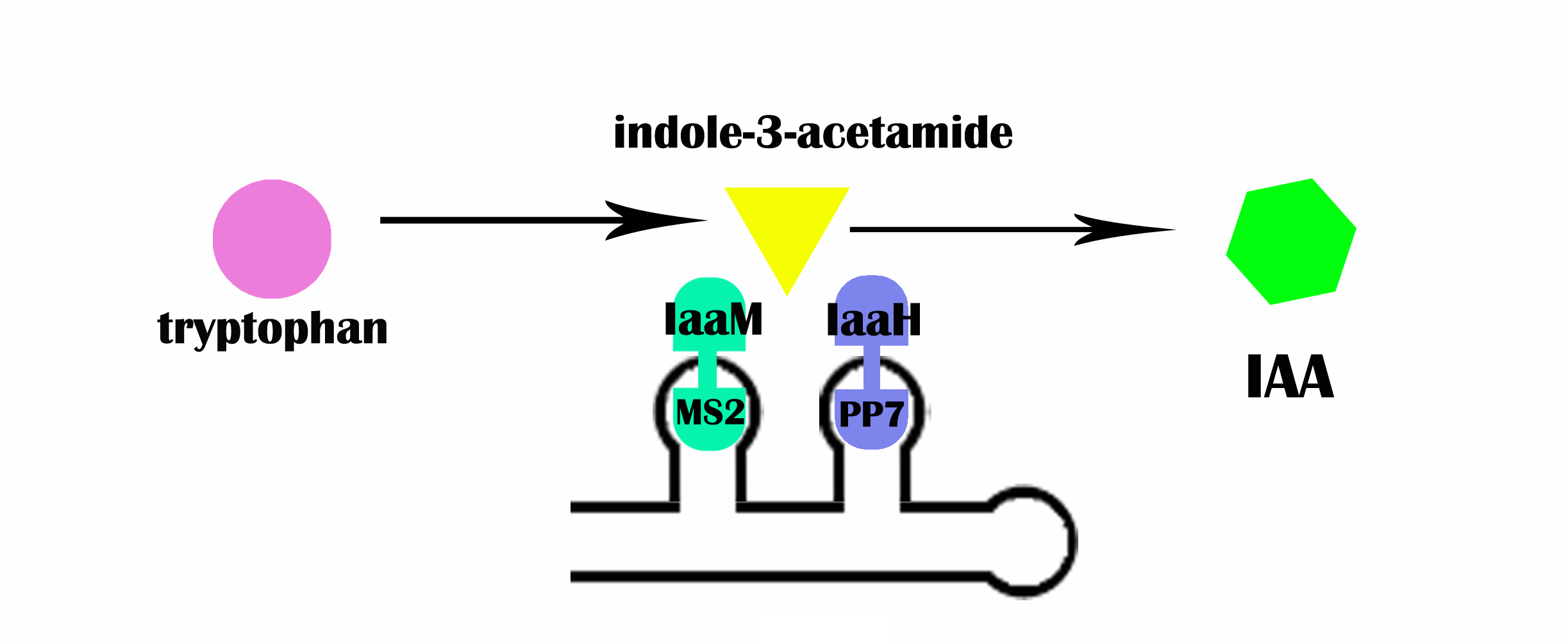 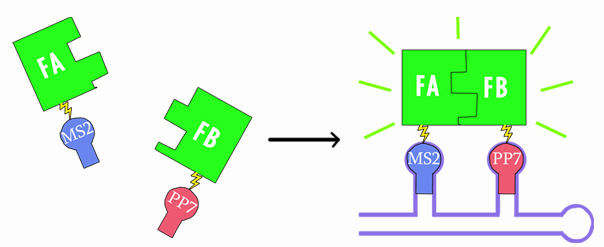 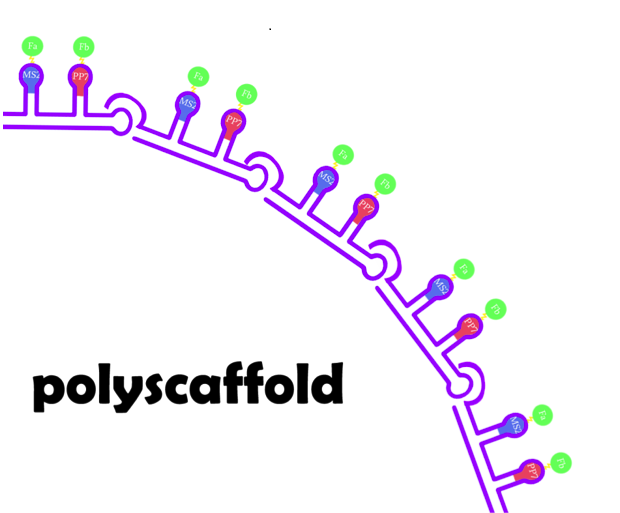 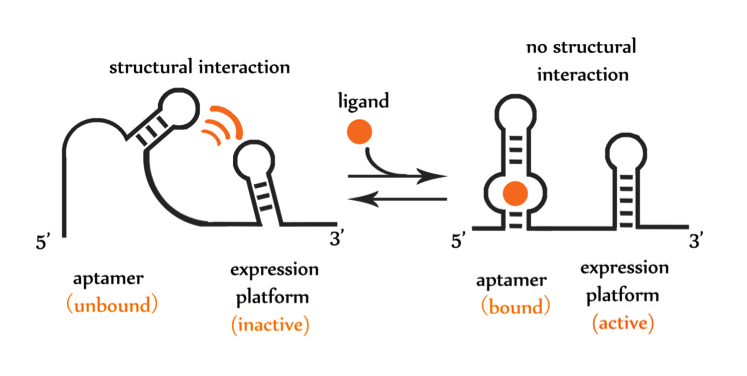 ZJU-CHINA-2011
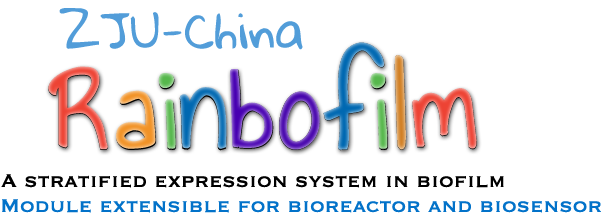 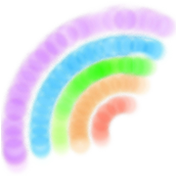 Rainbofilm
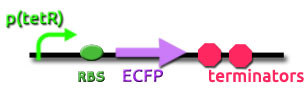 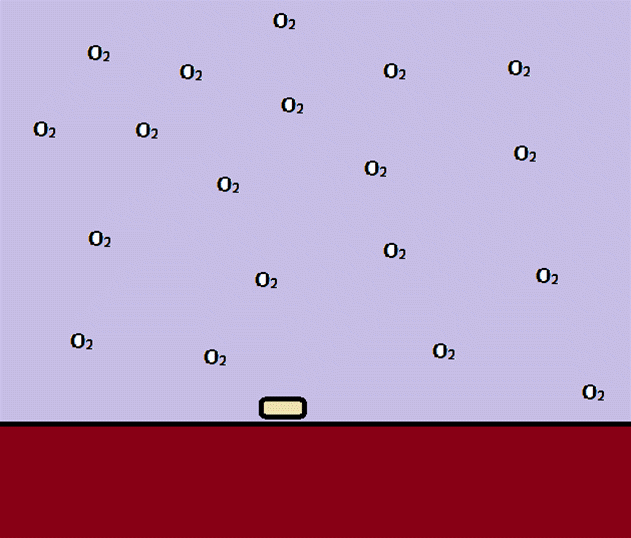 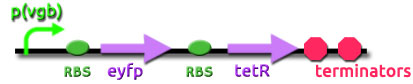 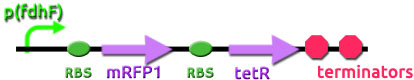 Xfilm——Sugerfilm
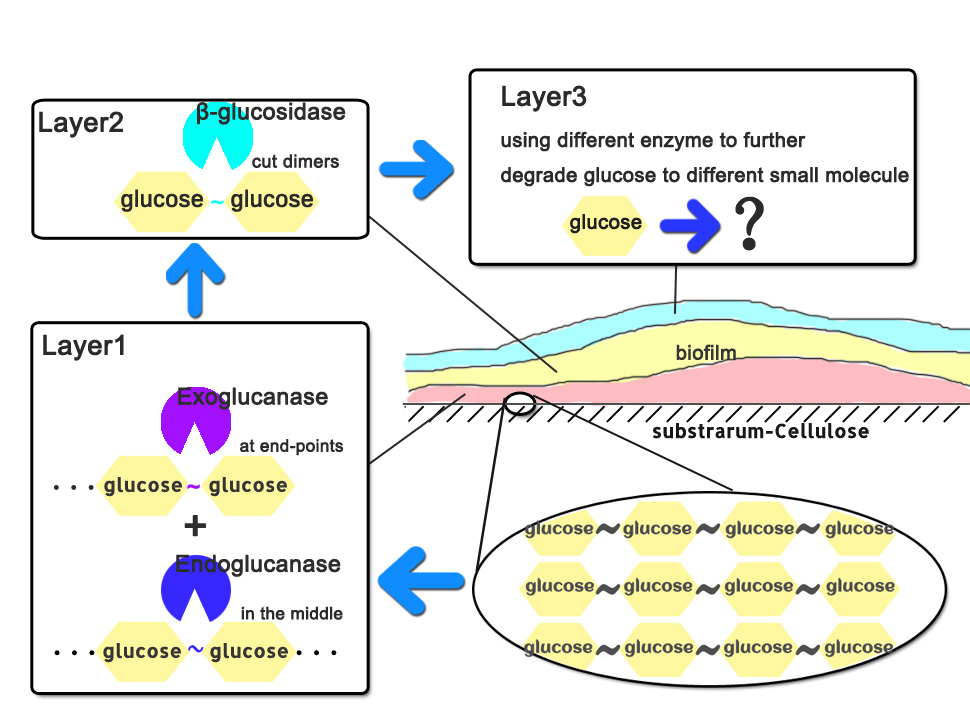 Xfilm——Sensorfilm
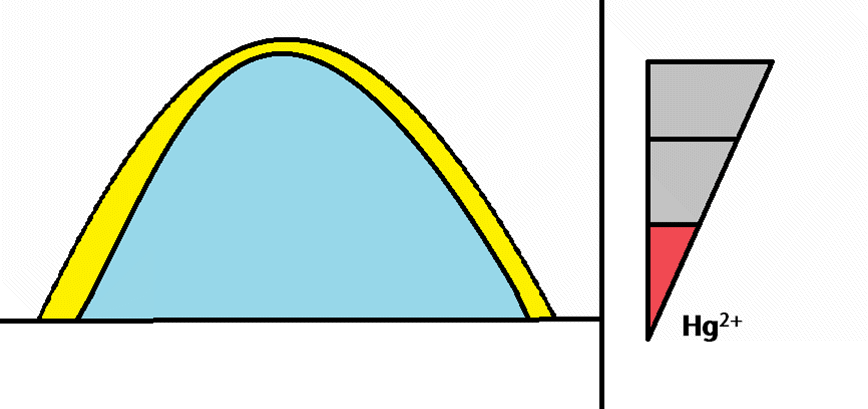 Xfilm——Gluefilm
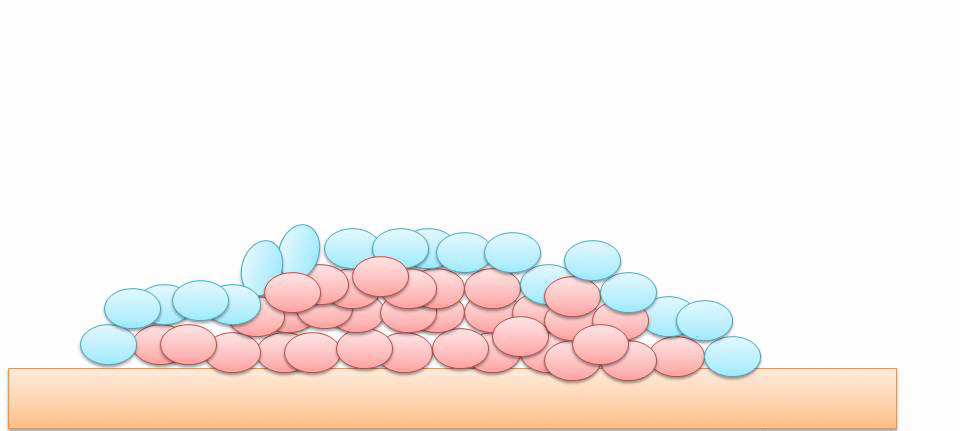 ZJU-CHINA-2011
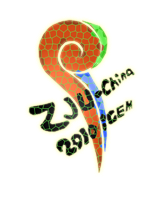 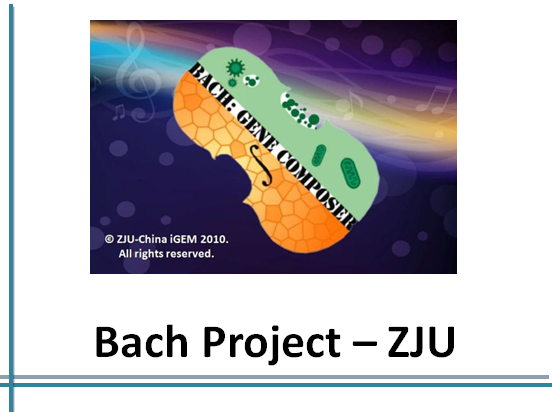 Ribosome Stages
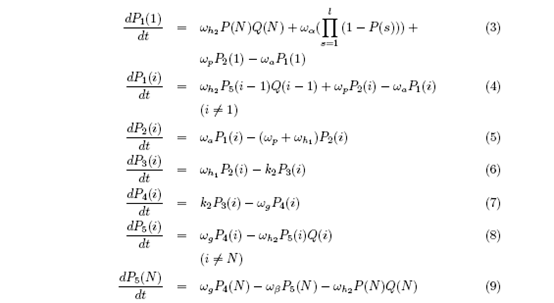 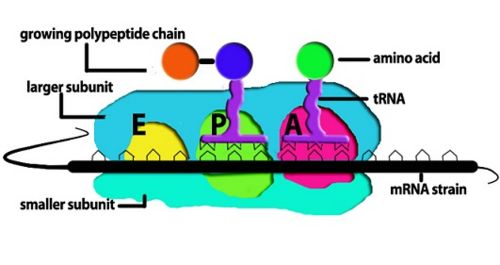 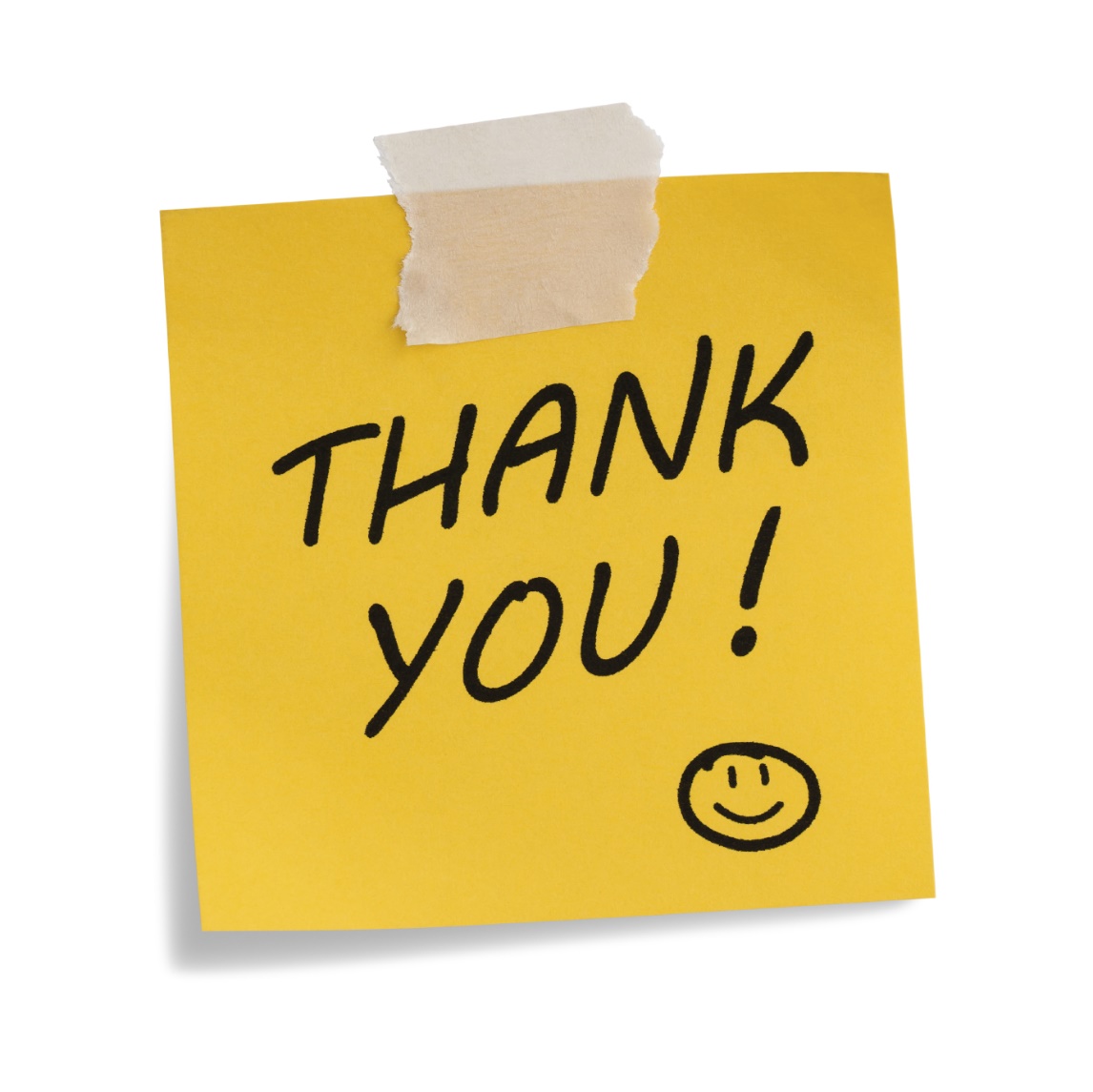